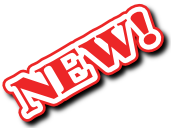 The BLISS Framework 4
The Framework v2
Is used to build complex GUI to control beamlines
By assembling complex widgets known as bricks
Each brick is connected to beamline components through “hardware objects”
A “hardware object” is an interface to our control systems (spec, Taco, Tango)
… but over time it got adapted to abstract other kind of things
Current limitations
100% based on Qt3
Each GUI connects to the hardware
Stored state is not shared amongst these instances
Configuration (XML files) of hardware objects is neither standardized nor assisted
Clumsy way to do connections between Bricks, and between Bricks and Hardware Objects
FWK4
Hardware Objects are renamed Control Objects
 Still control system-agnostic
 Uses Qt4, only for the GUI part 
 New client/server model for Control Objects
 New tools to ease Control Objects configuration
 New system to connect bricks together, and bricks between control objects
 New GUI Builder
An overview of the new architecture
Client
Hardware
GUI
(bricks)
Hardware
objects
Hardware
GUI
(bricks)
Hardware
objects
GUI
(bricks)
Hardware
objects
Client
Server
GUI
(bricks)
Control
Objects
GUI
(bricks)
GUI
(bricks)
Hardware
Events facility: signals
Signals work like in Qt
Control Objects emit them
It let them tell the world something happened
They are connected to one or several callbacks in bricks
Accessing Control Objects from the GUI
Uses PYRO (PYthon Remote Objects)
Bricks access Control Objects through proxies
Concurrency is handled by Pyro
Connections
Connectable base class
Bricks and Control Objects are Connectables
Signals and slots:
Control objects: available signals and slots
Bricks: connection definitions containing a list of expected signals/slots
Connections are established using the Connections Editor
A declarative approach
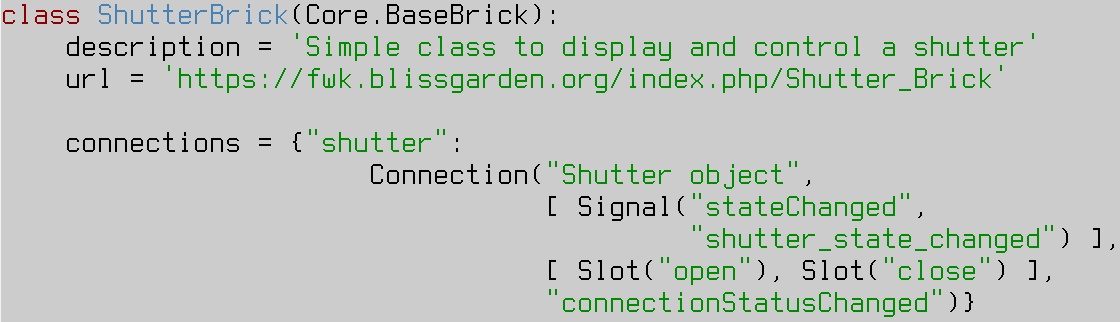 A declarative approach
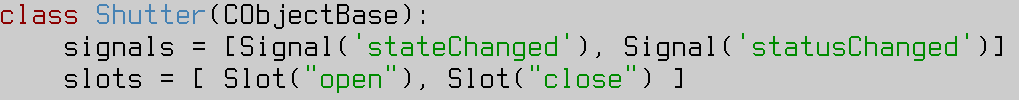 Why is the new architecture better
Proxys in GUI apps
Real Control Objects stay on the server
Less connections to hardware
Objects signal changes to their state
No core dependency on Qt
Beacon, the BEAmline CONfigurator
Allows to manage configuration files (XML) for Control Objects
Templates describe the config files
Later on, could be used to configure other beamline systems
Beacon: template and result
<template>
	<channel name="status"/>
	<channel name="state"/>
	<command name="open"/>
	<command name="close"/>
</template>
<object class="Shutter"  username="Safety Shutter">
       <channel name="status"  uri="//basil/id23/bsh/1"  type="taco" call="DevStatus" />
       <channel name="state"  uri="//basil/id23/bsh/1"  type="taco" call="DevState" />
       <command name="open"  uri="//basil/id23/bsh/1"  type="taco" call="DevOpen" />
       <command name="close"  uri="//basil/id23/bsh/1"  type="taco" call="DevClose" />
</object>
GUI Builder
Tree-based GUI editor
New Application item : to set properties for the Application level
New Connection items: attached to the Application or to particular items in the tree
Other new features : Undo/Redo, sole item preview, ...
GUI Builder
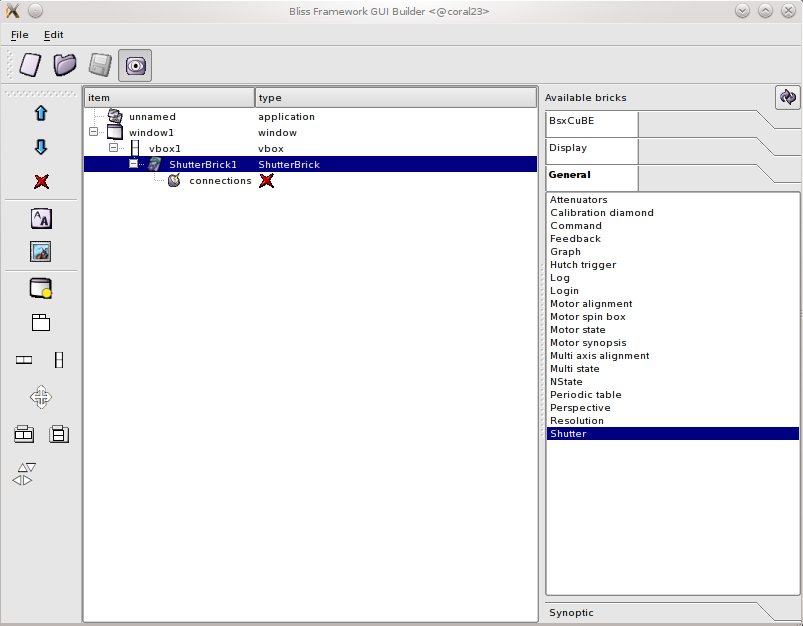 GUI Builder:loading/saving
No more single .gui file : now a whole directory is used for each GUI application
 Layout is completely separated from properties, connections
 Everything is stored in a human-readable XML format
 Resources (images, icons) can be copied into the directory to stay with the GUI application
Loading/saving, cont.
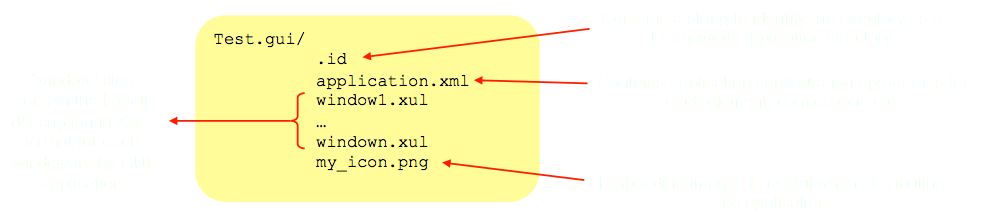 GUI Builder: properties
Property Groups : several properties can be grouped, they are displayed in a sub-tree in the Property Editor
 New Image property : any image file can be selected, otherwise provides access to the icons library
Editing properties
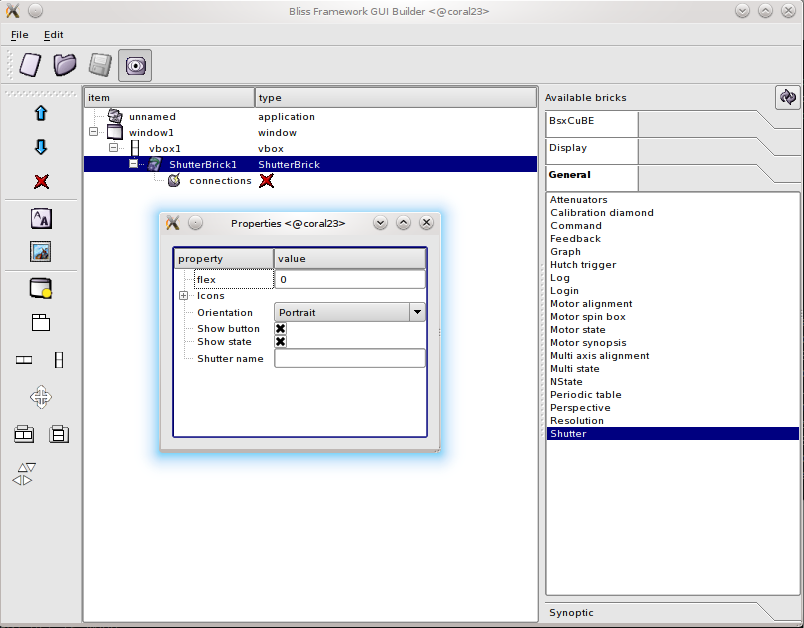 Declaring properties
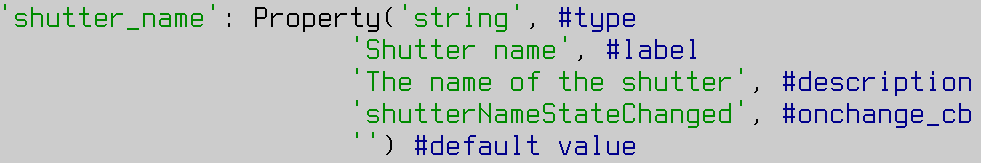 The Framework's home
Managed using git
One submodule (repository) per brick/CO
git://git.epn-campus.eu
http://forge.epn-campus.eu
http://fwk.blissgarden.org